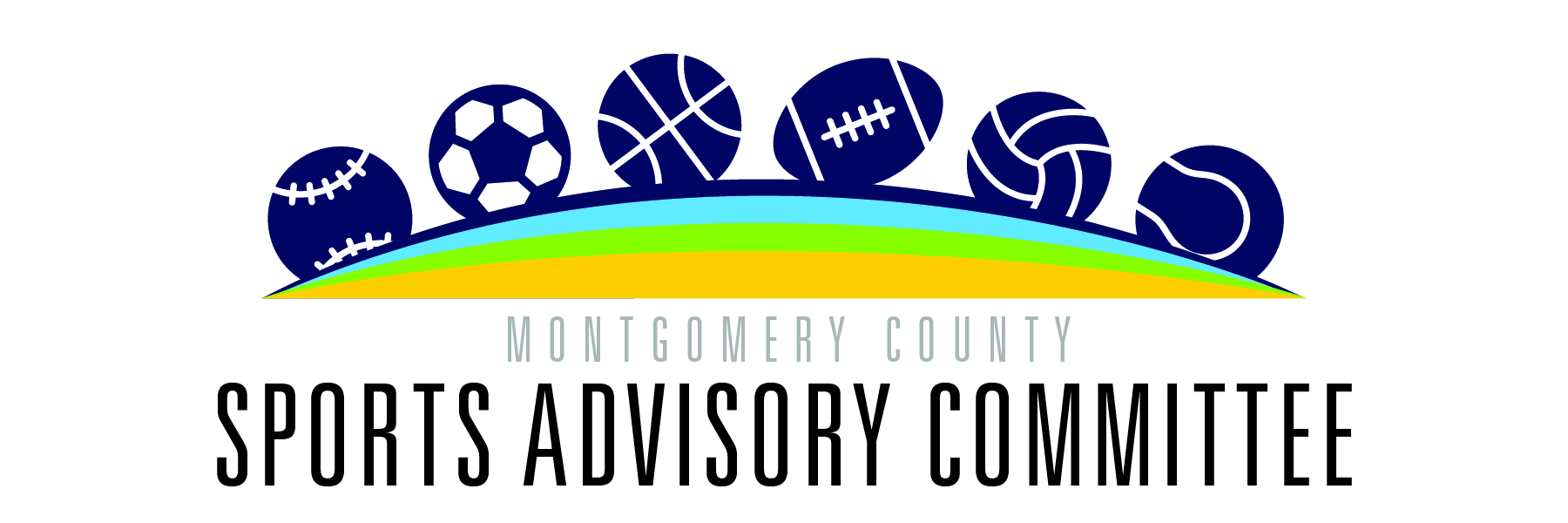 Welcome!
Nancy H. Dacek N. Potomac Community Recreation CenterThursday, February 20, 20256:00 p.m.
AGENDA
North Potomac Community Recreation Center • Thursday, February 20, 2025 
6:00 p.m.	Welcome and General Announcements 6:05 p.m.	Review and Approve Agenda6:08 p.m.	Review and Approve January Minutes 6:10 p.m.	Vote on Mission Statement
Vote on Steering Committee and Working Groups 
6:15 p.m.	Working Group Updates
Recognition
Advocacy
Community Engagement
Operations
Communications
6:35 p.m.	Presentation from Collaboration Council and Q&A 7:15 p.m.	Next Steps on Sports Programming Directory
7:45 p.m.	Open Discussion — 2 Minute Topics 
7:55 p.m.	Action Items
Next Meeting: March 20 
8:00 p.m.	Adjourn
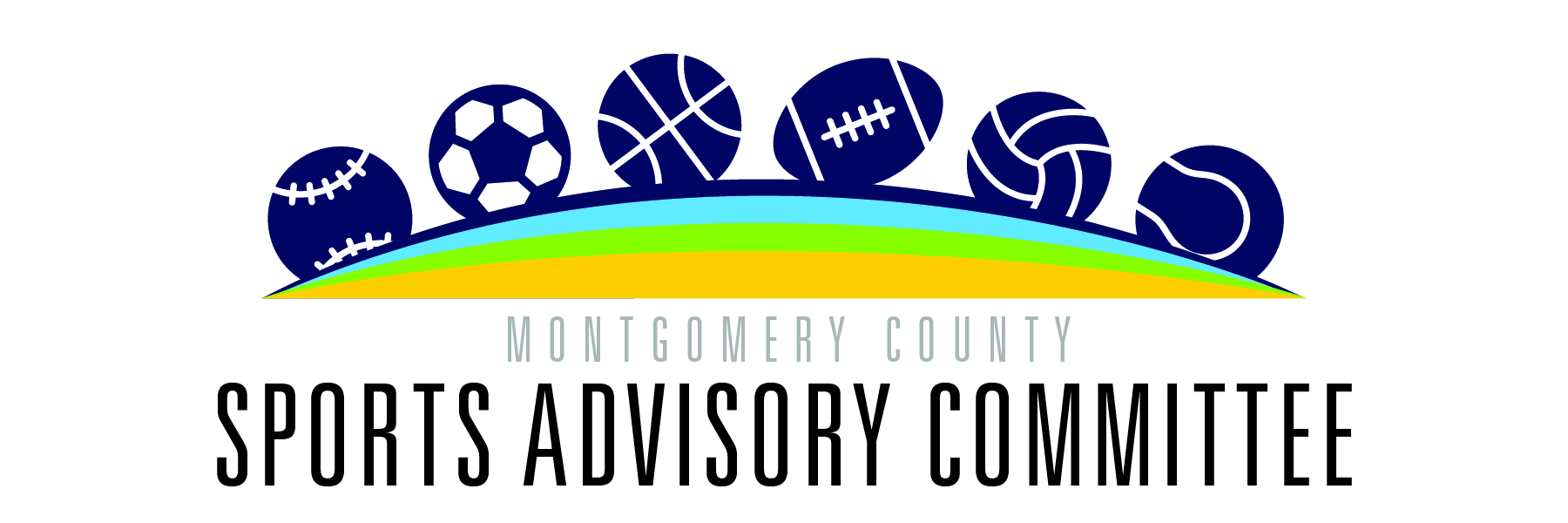 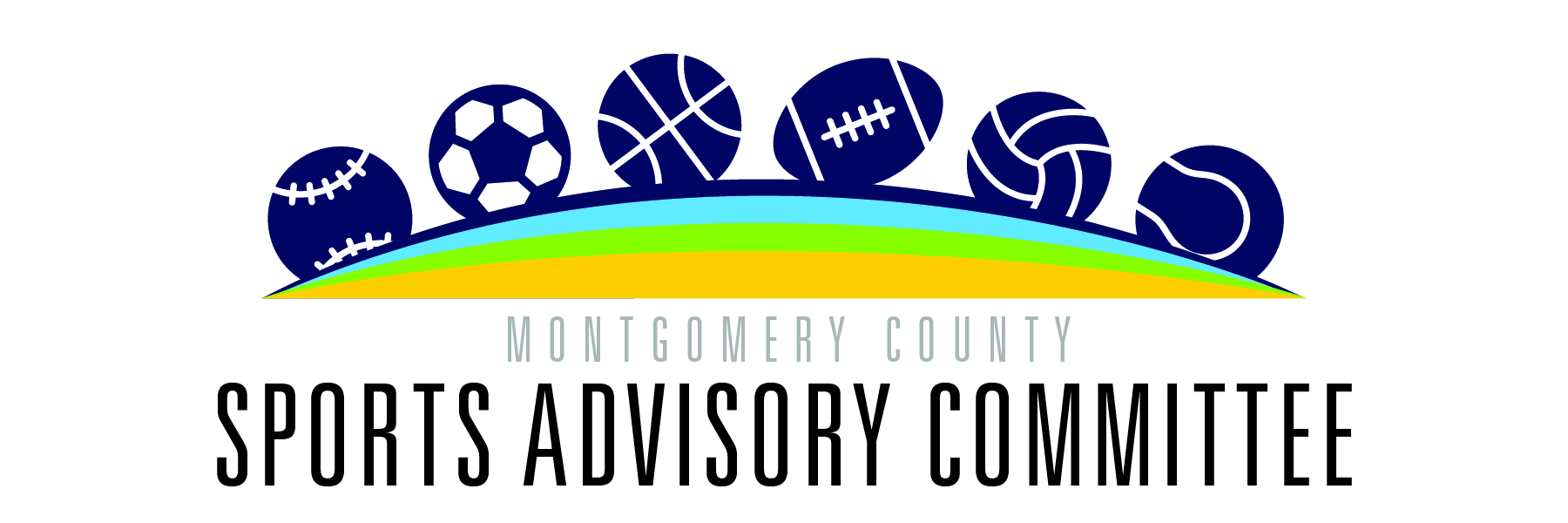 Discussion and vote on Statement of Mission/Vision/Values

Discussion and vote on Steering Committee and Working Groups
Guide and hold accountable the work of the SAC
Membership includes the chair, vice chair, secretary, and chairs of all standing working groups)
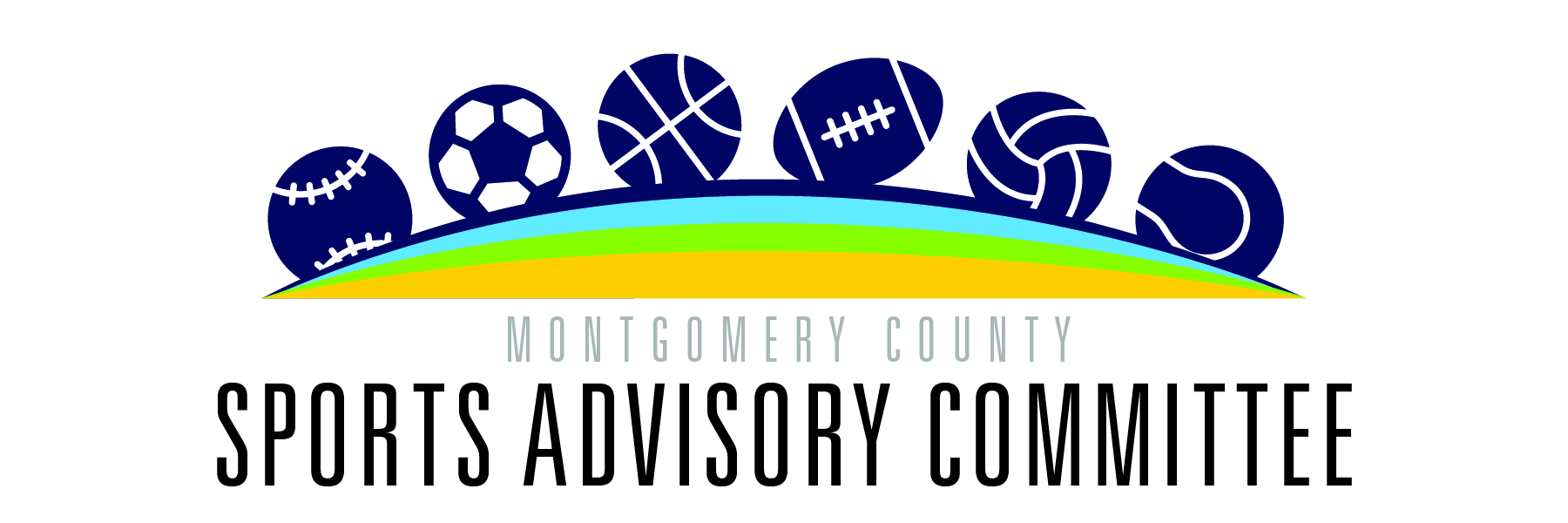 2025 Standing working groups 

Advocacy:  advocate for recommendations and other legislative priorities at the county level (and possibly state) 
Communications:  format and work with Rec department to publish annual report, other information/materials, social media posts, etc. to raise awareness about the committee
Community engagement:  obtain input from youth, seniors, grassroots organizations, etc., and ensure SAC considers such input in its activities 
Operations:  Draft policies and other documentation to guide committee’s operations as needed (i.e. strategic plan, charter, etc.) and annual report
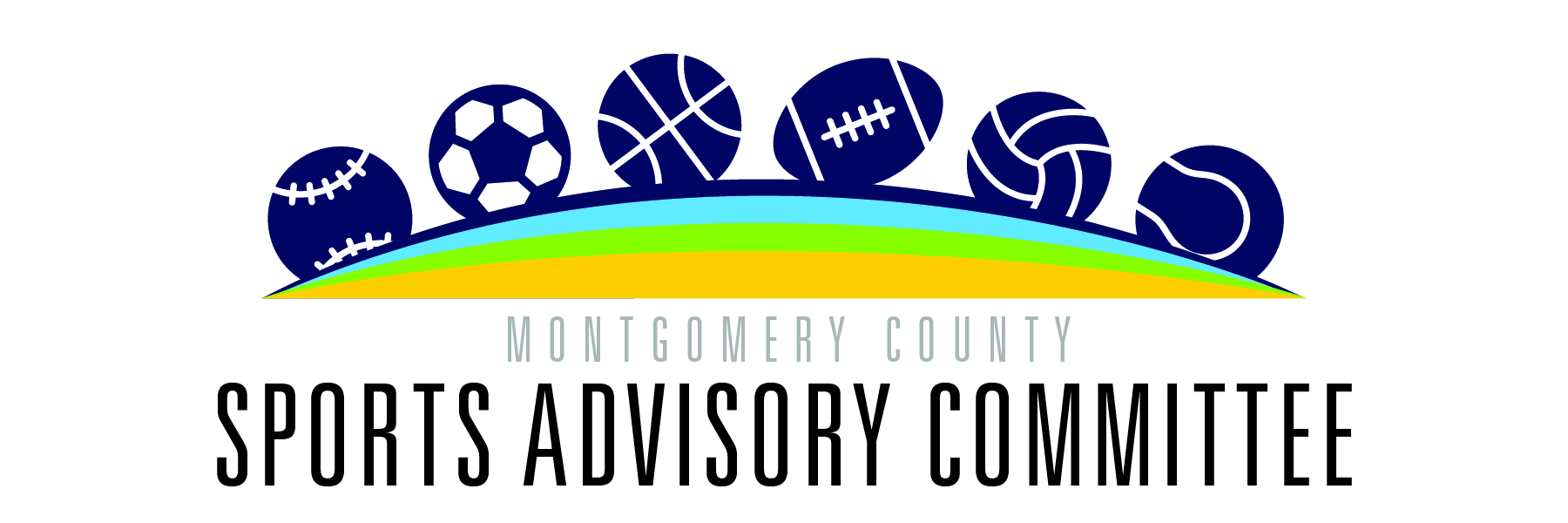 Working Group Updates:

Recognition
Advocacy
Community Engagement
Operations
Communications
Montgomery County Sports Advisory Committee
Advocacy Update
Advocacy – What’s the goal?
Member Interest
Educate
Engage
Act
Constituent Interest
“Every important change in our society, for the good, at least, has taken place because of popular pressure – pressure from below, from the great mass of people.”
- Edward Abbey
Advocacy – What is Success?
”It is only through seriousness of purpose and persistence that we ultimately carry the day.”
- Ban Ki-moon
What We’ve Learned
Councilmember Mink
Very interested in activities
Aligned SAC Goals
Cast Study
Sports Directory Program
Other Takeaways
Suggested the SAC partner with other entities already doing similar work.
Suggested the SAC focus on low- and no-cost options
Interested in receiving community data
Councilmember Luedtke
Very interested in activities
Aligned SAC Goals
Case Study / Montgomery Village
Other Takeaways
4 middle-school aged children
Focused on MS sports involvement
Focused on access issues
Will call on the members of the committee to testify
”Safe meeting with no promises”
Councilmember Albornoz
Very interested in activities
Aligned SAC goals
Unsung heroes
Case study
Sports directory program
Other Takeaways
Find champions at the state level
A champion of the SAC
“Seek first to understand, then be understood.”
- Stephen Covey
SAC Recommendations Dashboard
INTEREST IN INTIATING ACTION

Conduct a participation case study

5) Publish a sports programming directory
IN PROGRESS

6) Implement a sports recognition program
NO ACTION YET TAKEN

2) Implement a public awareness campaign

3) Expand the reach of the county’s community outreach specialists

4) Grow the county’s Community Liaison Program
COMMUNITY ENGAGEMENT PROCESS
The Community Engagement Working Group proposes SAC engages in the following process to engage with and consider input from the community:
3
4
2
1
Develop Recommendations from Community
Identify and Invite Community Voices
Share Information
Collect Input
Build an email list

Create list of orgs/communities to invite (include parent, coach, athlete)

Develop an invitation template
Allocate time in meetings for invitees/public to speak and/or to share input collected

Set questions for invitees

SAC members complete a post-session survey SAC to gather insights and measure effectiveness
Increase online presence (i.e., social media, website) to publicize meetings and collect input

Have a centralized location / shared drive for document sharing (e.g., list of orgs)

Send out a newsletter/post/email blast
Draft recommendations based on community input

Continue engagement with impacted communities

Provide a summary/report of community feedback (can be shared with other committees)
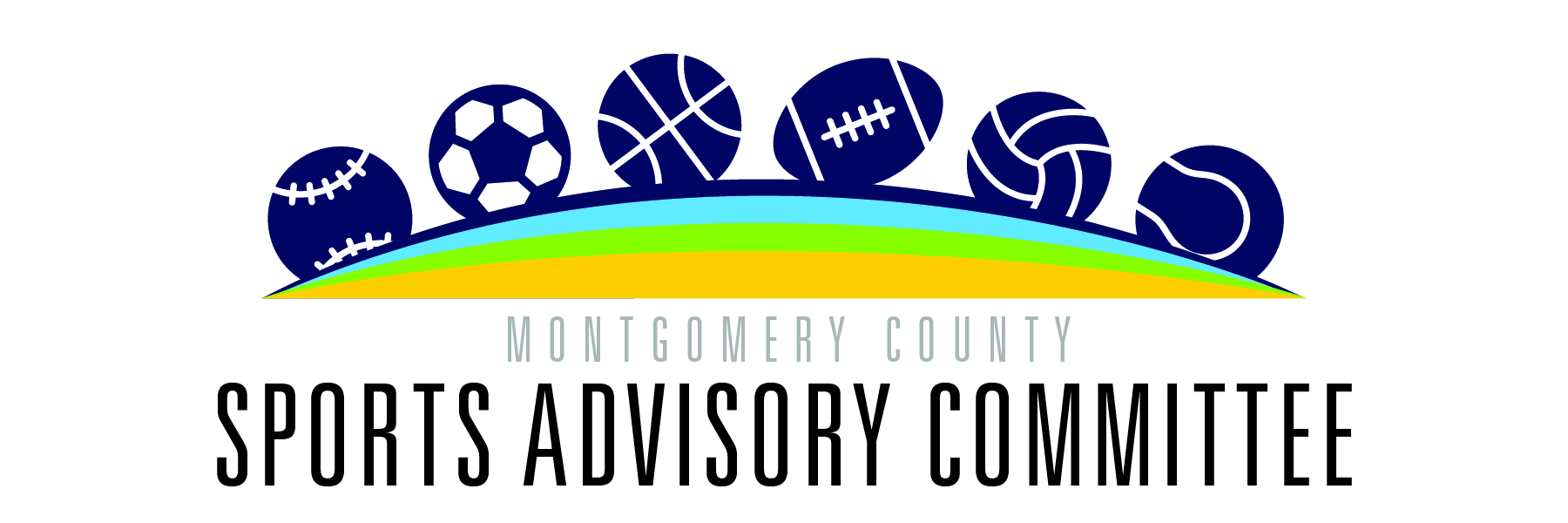